Lessons Learned: Planning and Implementation of a Web Accessibility Initiative at The University of Alabama
Dr. Rachel Thompson
Director of Emerging Technology and Accessibility
Center for Instructional Technology
The University of Alabama
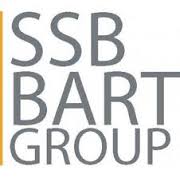 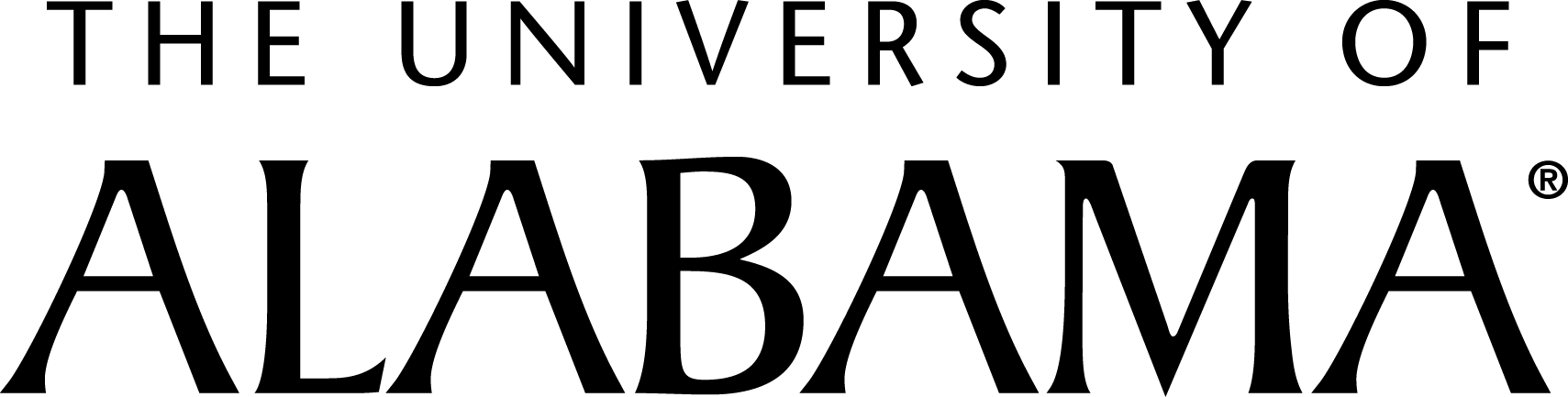 Learning Objectives:
Understand the needs of diverse web teams with regard to accessibility evaluation and reporting.
Recognize when various types of testing, examples, and best practices can be most useful.
Determine how differences in reporting responsibilities, structures, & requirements can affect a11y progress.
About The University of Alabama
Tuscaloosa, Alabama
Public, flagship institution
37,000+ students
12 colleges and schools
80+ undergraduate and 150+ graduate programs
History of Accessibility at UA
Mid 2010- Initial discussions in Technology and Learning Committee
Survey of student with disabilities
Web site audit
Mid 2013: 
Assistive technology proposal funded
Breaking the “chicken and egg” cycle
Addressing legal concerns
Executive request for web accessibility survey
Late 2014: 
Web accessibility audit shared with leadership and campus web teams
President and provost request realistic phased plan to move forward with making accessible UA’s web and instructional technology, including implementation details and justification for resources the broader UA community might need.

“The first step to making UA’s technology accessible is adopting web accessibility guidelines, which will give a clear-cut basis for future phases of this initiative and should address the most needs not currently met through accommodations.”
UA’s Web Landscape
Little functional governance
Dedicated web teams
Web teams for hire
Outsourced web development, design, templates, management
Non-web staff or faculty handling institutional web development, design
Various CMS: WordPress, OU Campus, Drupal, Joomla
Variety of content manager roles and responsibilities
Reaching Consensus
Early 2015: meetings with 30+ campus web teams or individual web staff members to gauge readiness and needs
“Guidelines” versus “Policies”
Who decides resources and timeline?
Where should web a11y live
“UA web groups agree the World Wide Web Consortium Web Content Accessibility Guidelines Level A and AA are attainable within a proposed timeline of four years, if appropriate tools and support can be provided.”
Web Team Needs
With web team consensus, start with public and campus wide web, with caveats for legacy and archive: “We can do this as long as we have adequate resources, but request that campus leaders recognize this is an important initiative to UA administration”
4 year timeline to reach WCAG 2.0 AA (includes A)
Support for resources, tools, training, adapting work processes
Adopted and announced guidelines
Funding for web accessibility evaluation, reporting, and training tools and or services
Web teams will create, submit, and implement plans (with help if they want)
Technical resource to support campus needs and test vendor claims (4 years to start)
Student workers to assist with plan and document remediation
Captioning grants
Needs Assessment: Content
Compiling everyone’s initial requests and surveying to determine priorities
Content types:
Forms
PDFs
Mobile content
Dynamic content
Images
Multimedia (including video and audio)
Microsoft Office files
Password-protected content
CMS needs
Needs Assessment: Capabilities
Survey respondents indicated that the following capabilities would be useful for accessibility evaluation (in decreasing order of importance):
Run reports/audits on demand
Offer information on how to remedy accessibility problems
Locate and evaluate multimedia, PDFs, and documents
Allow evaluation for password-protected sites
Single or multiple page evaluation and reporting available
Run unlimited reports/audits (i.e. no limit to the number of pages evaluated)
Browser-based option available
Ability to ignore and reset rules or define exceptions
Evaluate pre-published content (on a test server, page preview, or other non-published resource)
Show progress/changes over time
Ability to tie into UA authentication for single sign-on
Finding the right tools for our campus
Request for Proposals
Vendor submissions and demonstrations
Collecting feedback and making decisions
Implementation
Single-Sign On
Baseline audits
Vendor training
UA-led training
Web plan creation
Training Considerations
Developer vs. Content Creator
Addressing varied needs and expectations
Types of testing 
AMP Adjustments
Making Plans
Address new, existing, archive/legacy, vendor content
Phased approach with dates
Progress reporting
Contact information
Plan for revisiting and revising the plan
About AMP
UA-specific information
Number of users
Typical issues and questions
SSB Bart Group overview
Questions? Comments?
SSB Bart Group
Jason Crossett, Jason jason.crossett@ssbbartgroup.com
Dr. Rachel S. Thompson, rsthompson2@ua.edu
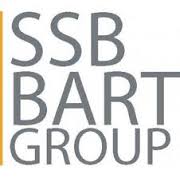 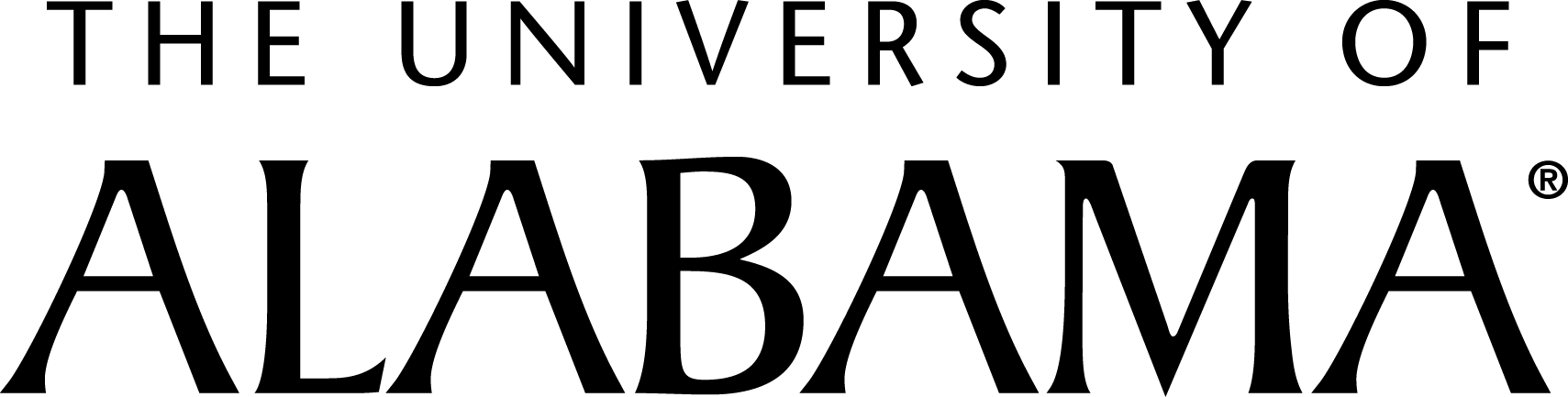